В ГБОУ города Москвы ЦО № 1455
был проведен исторический урок, посвященный 
200-летию Бородинской битвы
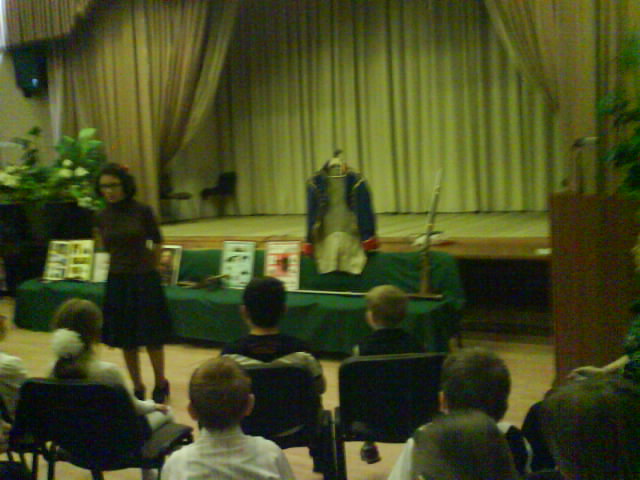 Ребят увлек эмоциональный рассказ лектора
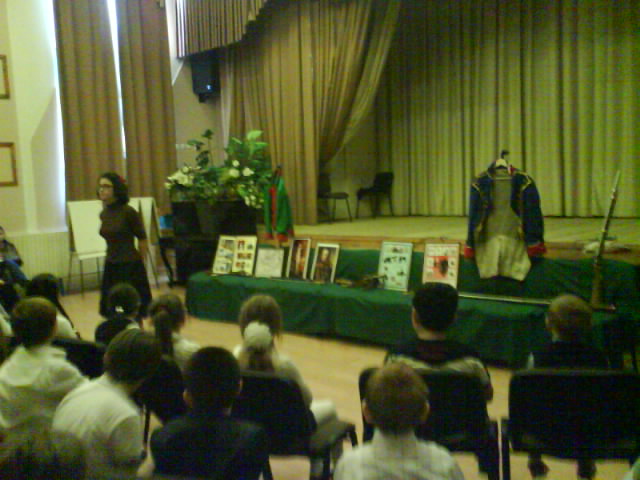 Музей предоставил некоторые экспонаты
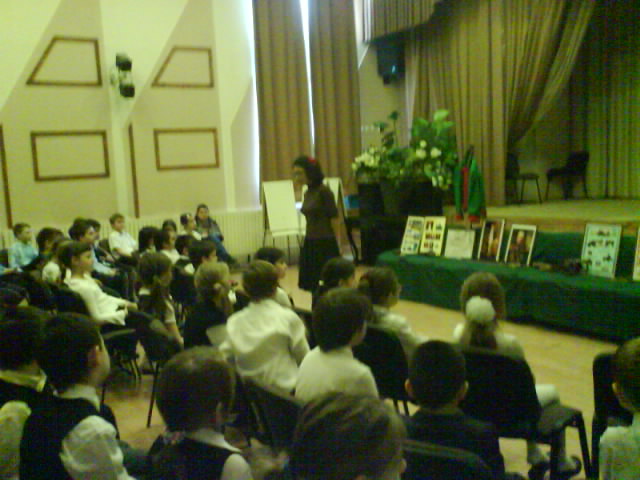 Викторина о Бородинском сражении
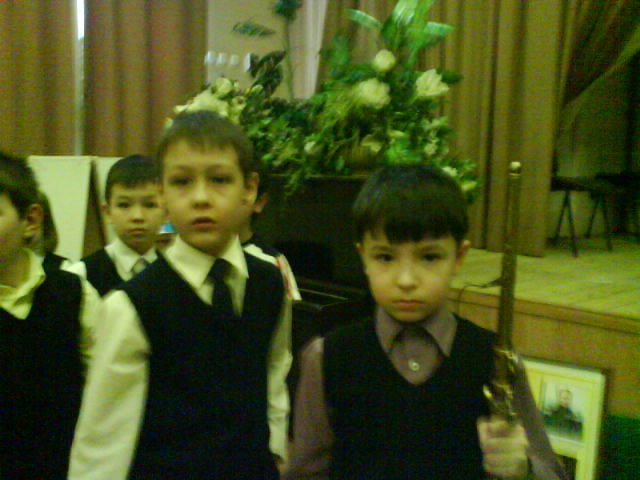 Победители викторины
Смирнов Э. и Бейсбаев М.
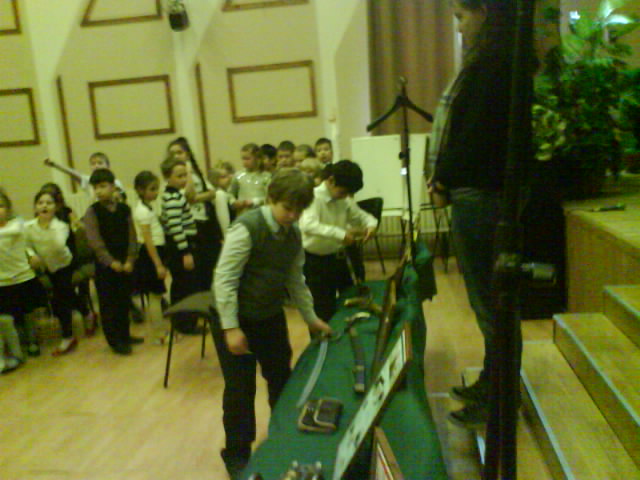 Ребята рассмотрели оружие той эпохи
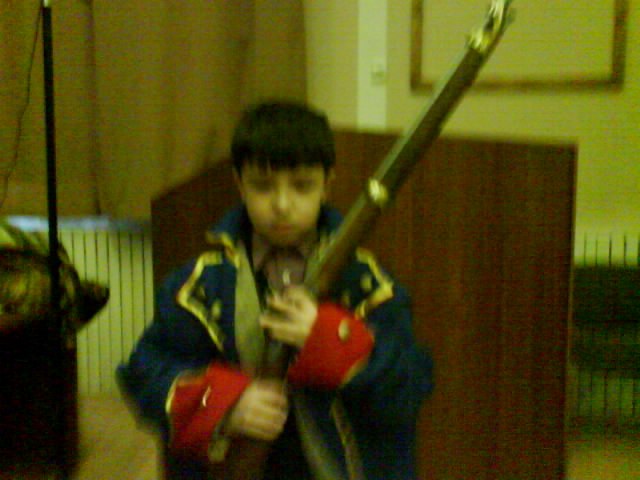 В мундире солдата кутузовской армии